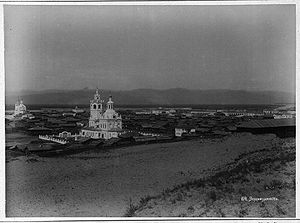 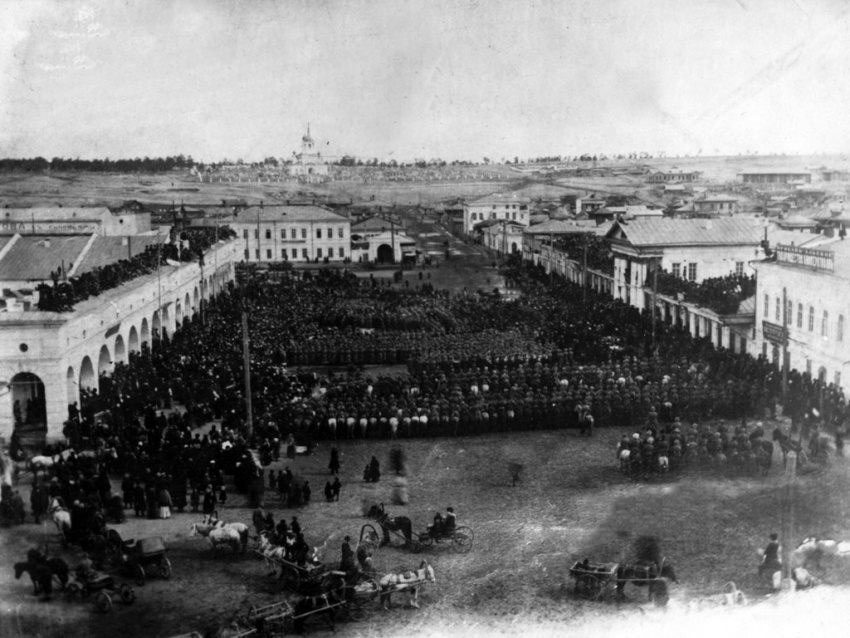 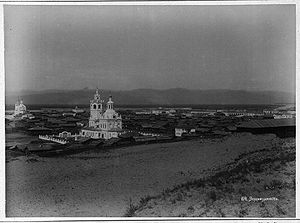 Распределение  ролей в группе
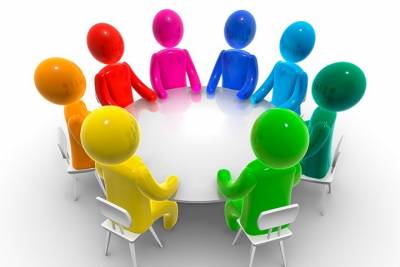 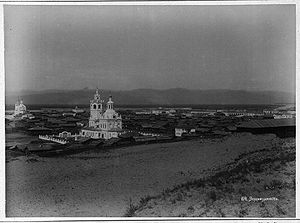 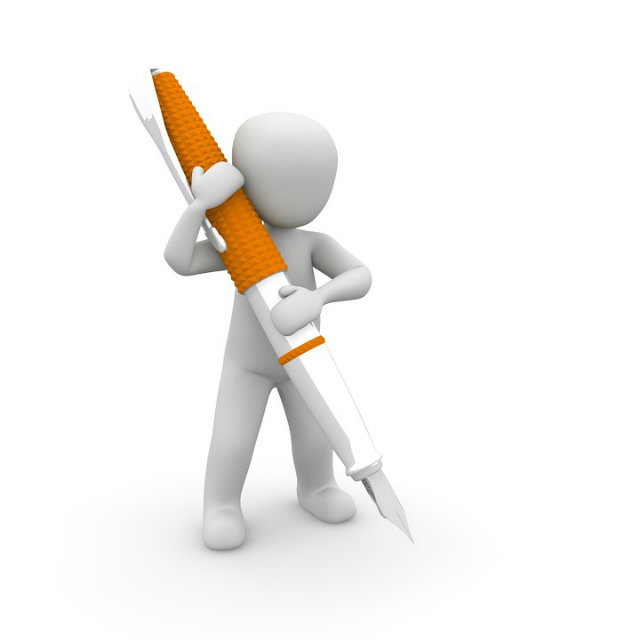 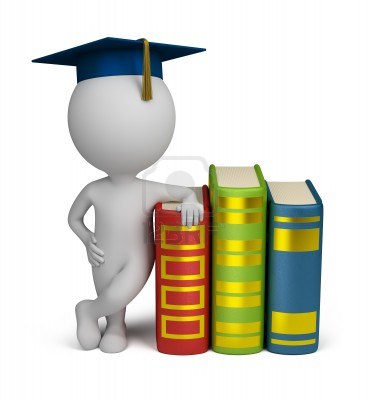 Секретарь – 
Заполняет
 маршрутный
лист
Капитан – следит за работой   команды. 
Отвечает на вопросы
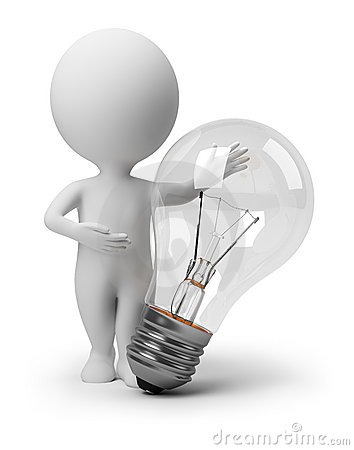 Советник – предлагает свои варианты ответа, помогают команде
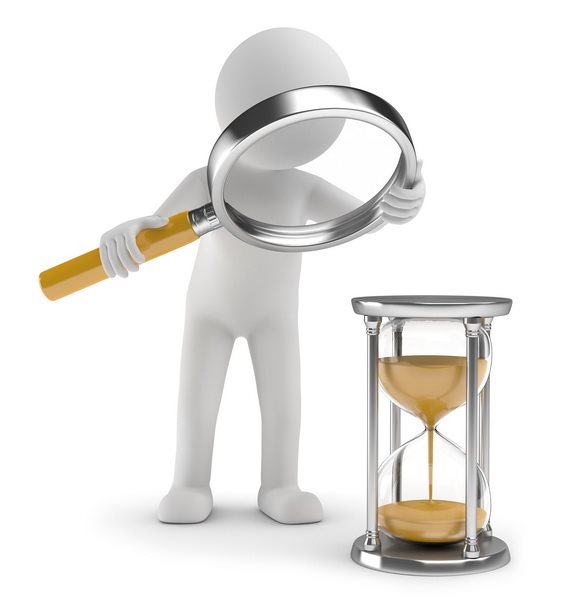 Контролер -  оценивает на каждом этапе ребят монетой,
 номиналом от 1 до 5 рублей и передвигает фишку на 
оценочном листе после каждого этапа игры от 1 до 5 шагов
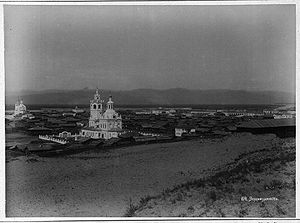 О каком городе идет речь?
В России есть город, где шумно и вольно
Купечество радо-довольно
Там чайная манит дорога, там ярмарка ждет у порога.
А сколько прекрасных там зданий:
С атлантами дом, театр с конями.
И герб отражает обилие. На нем
Жезл Меркурия, рог изобилия.
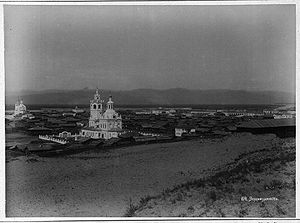 Целеполагание
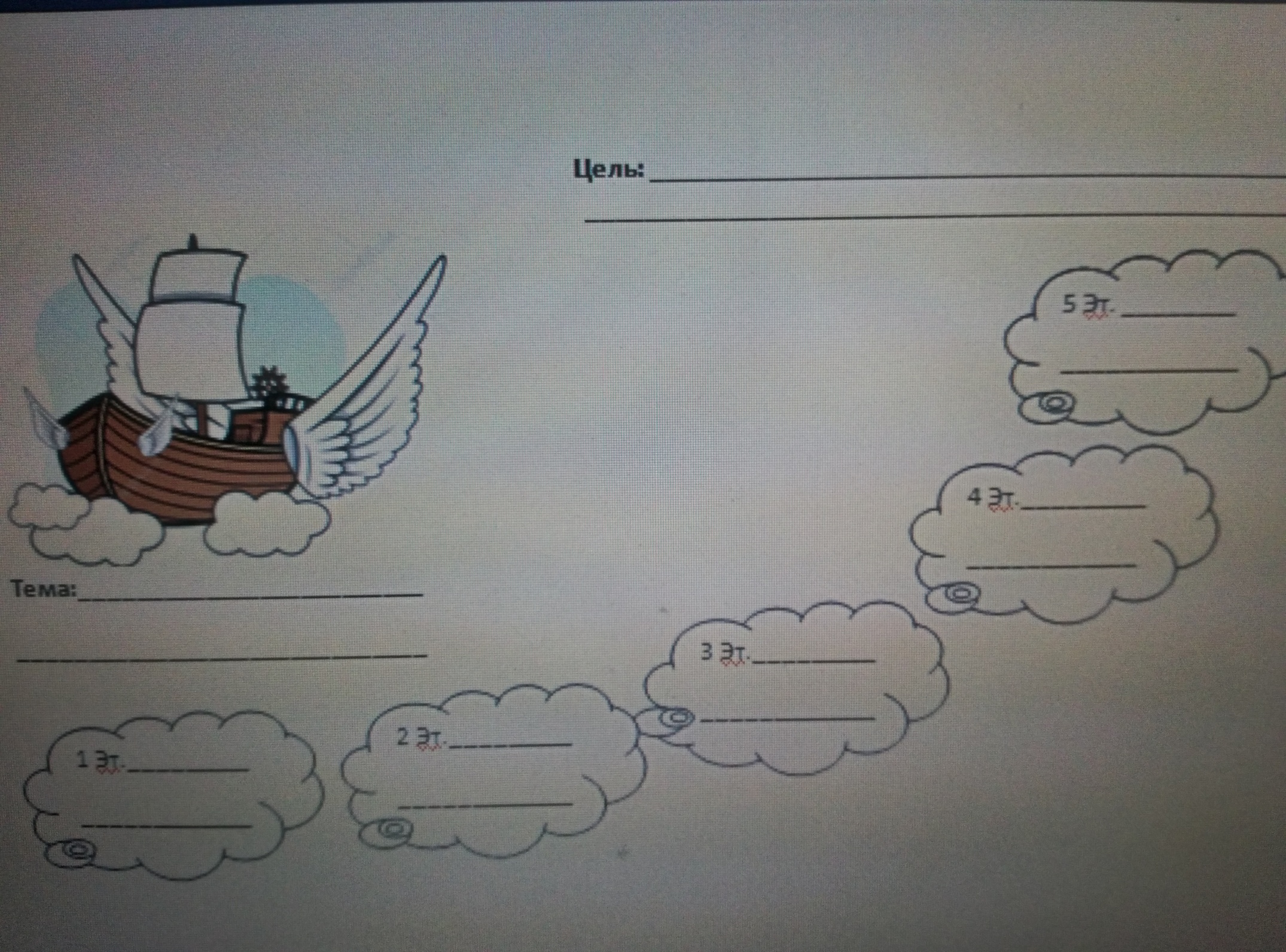 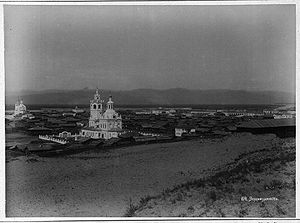 Проверьте
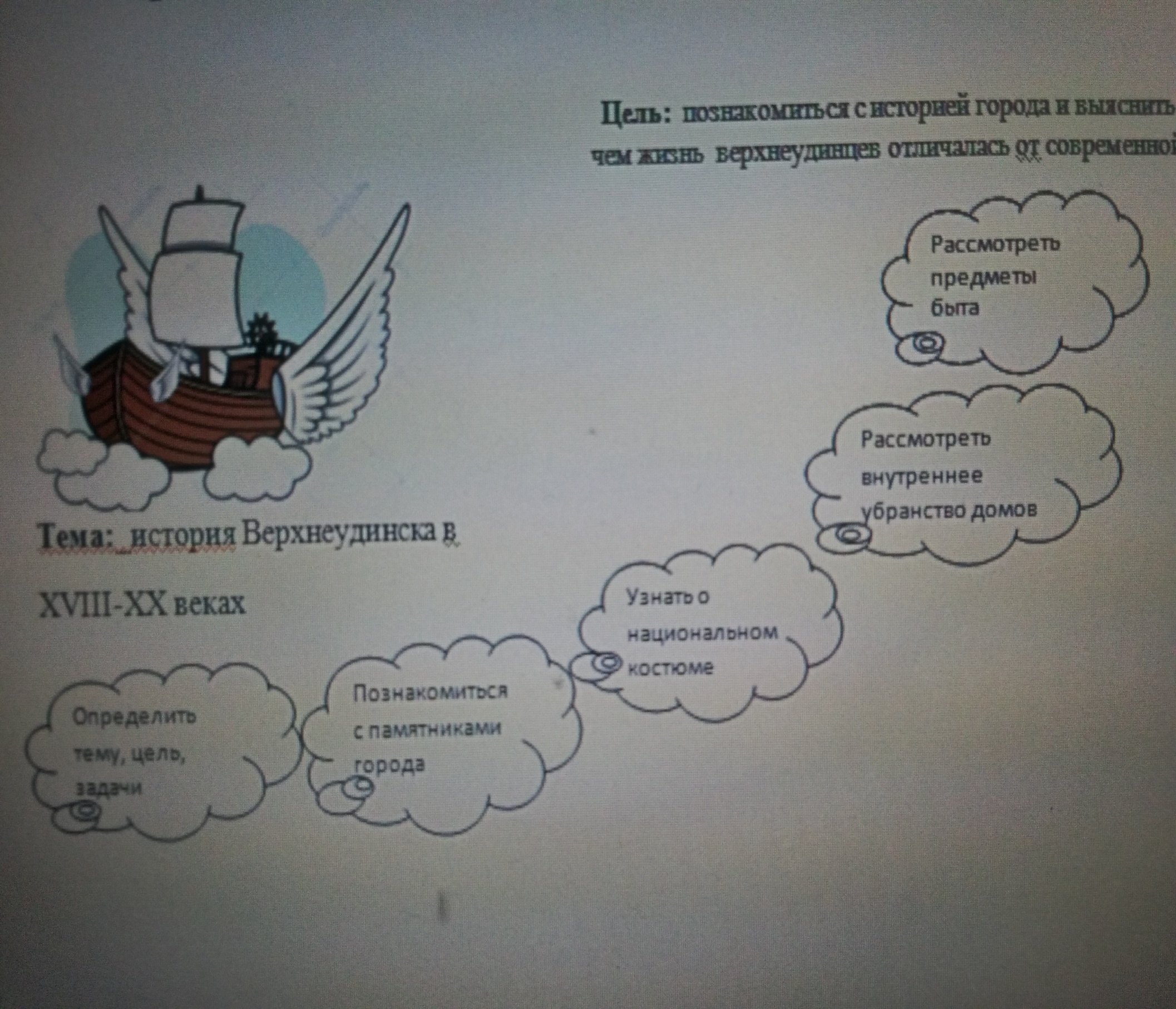 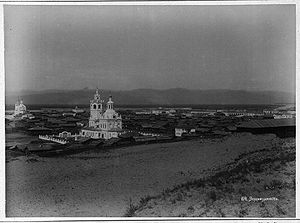 Викторина «Меняется время – рождается история»
Вопрос № 1
Вопрос № 2
Вопрос № 3
Вопросы по картинам
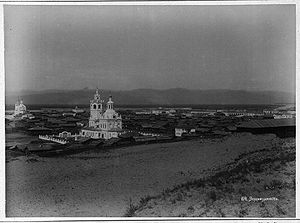 Вопрос № 1
Вот я вижу, как заложен 
Пятибашенный острог, 
Частокол из бревен сложен, 
Стража там дозор несёт.
Он дал городу рожденье, 
И пошёл годам отчёт, 
Разрасталось поселенье,
Жить спокойно стал народ
Н. Карташов
назад
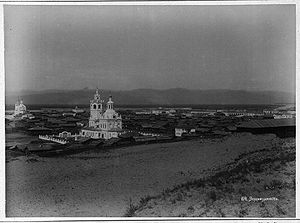 Вопрос № 2
Славное море — привольный Байкал,Славный корабль — омулёвая бочка.Ну, баргузин, пошевеливай вал,Плыть молодцу недалёчко!

Кто автор и где он жил в Верхнеудинске?
назад
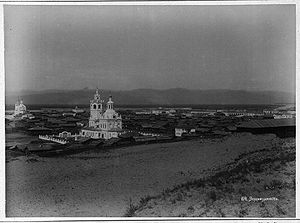 Вопрос № 3
Удивительное здание, которое было видно с любой точки города. Белоснежное с золотыми куполами. Его строительство началось в 1741 г. Это первое каменное здание Верхнеудинска
назад
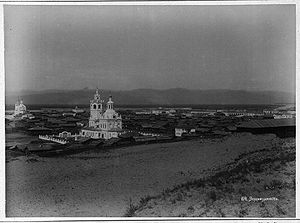 Вопрос по картинам
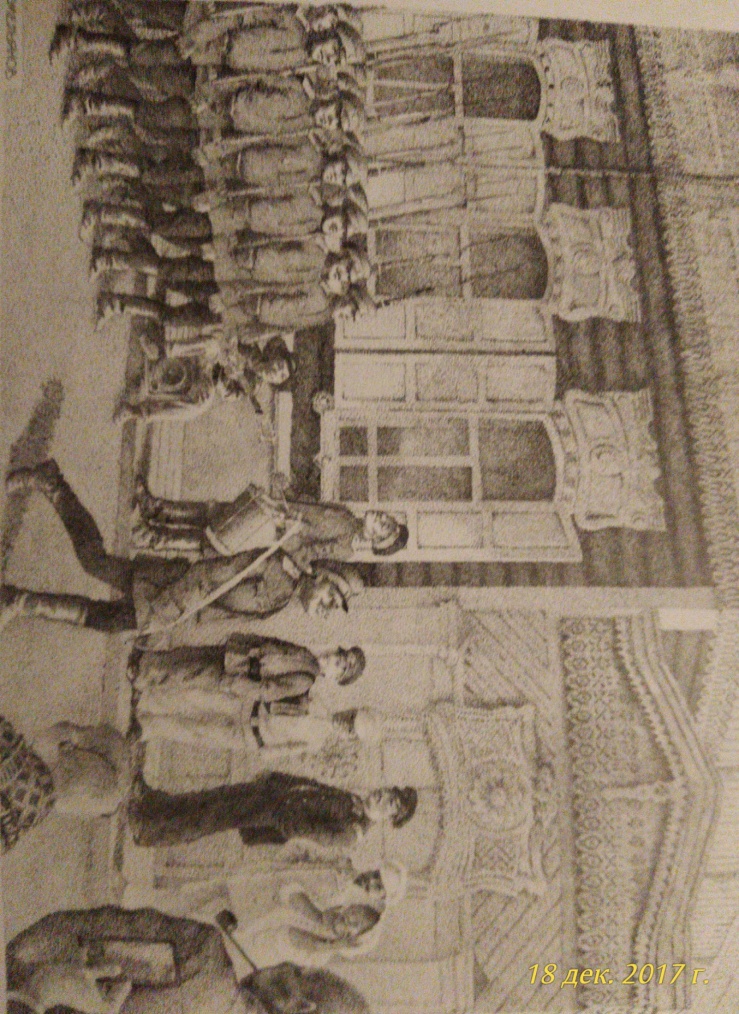 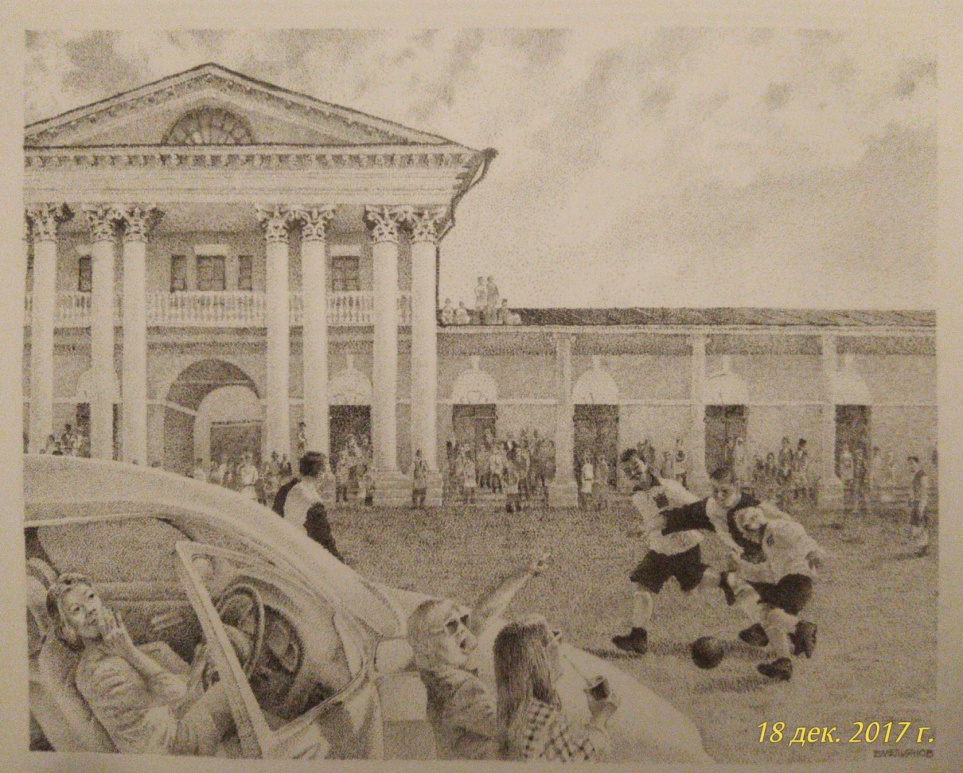 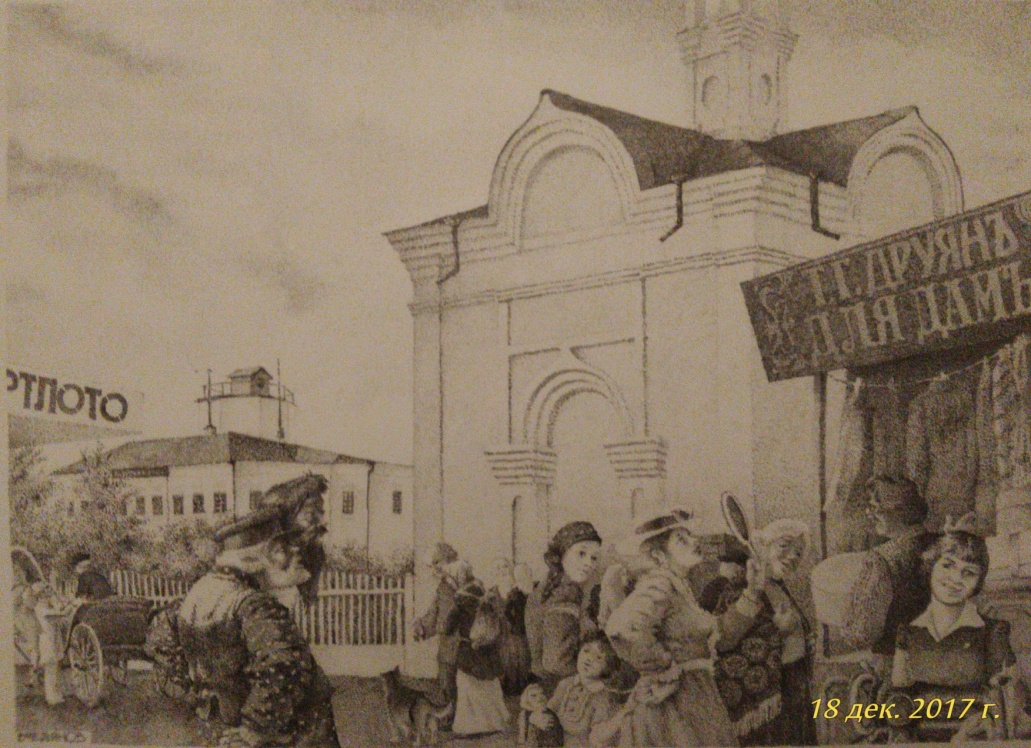 назад
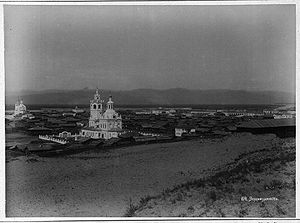 Картина № 1
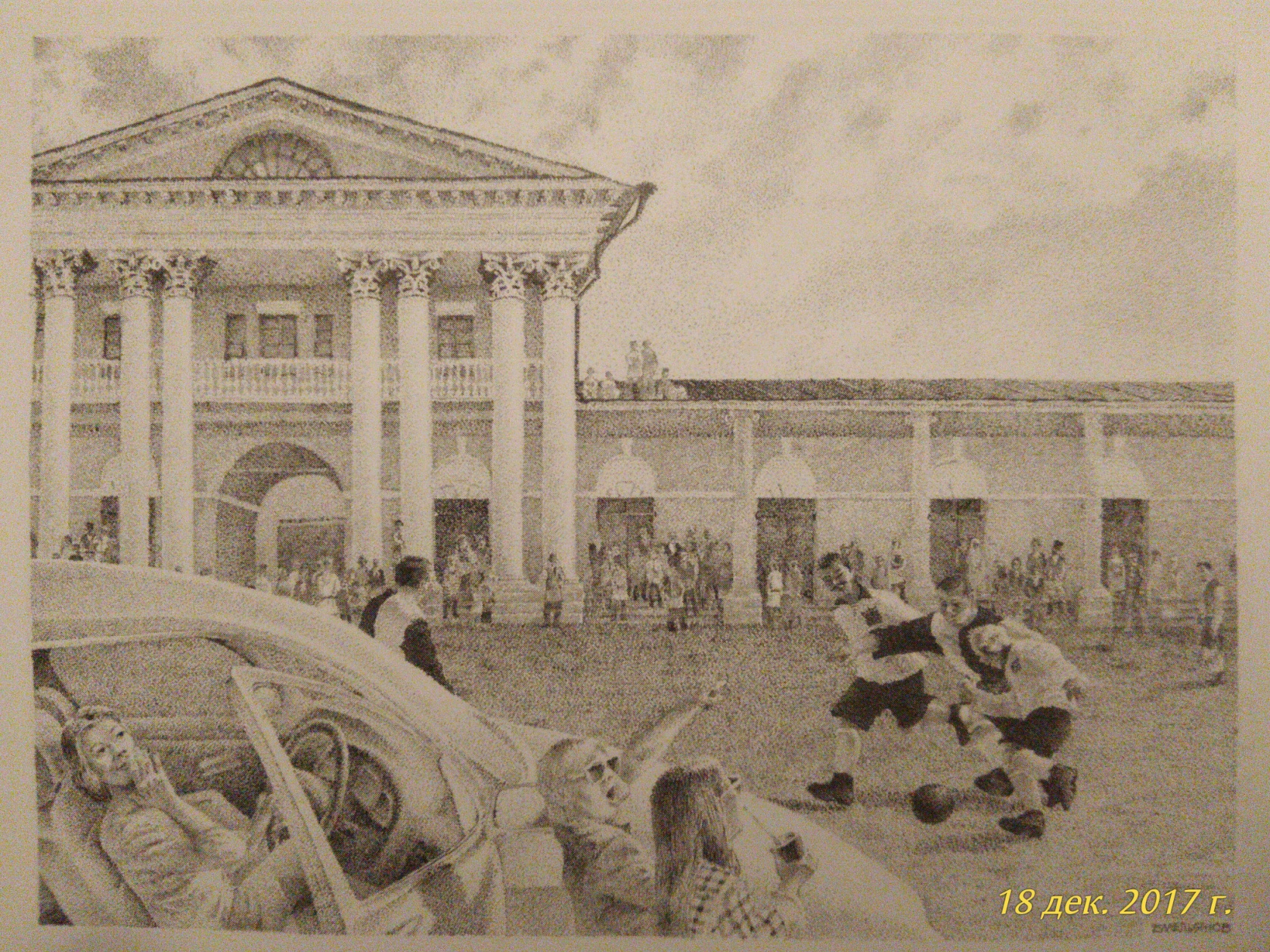 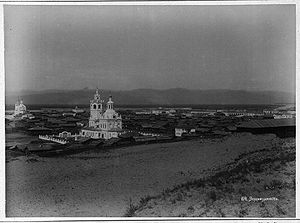 Картина № 2
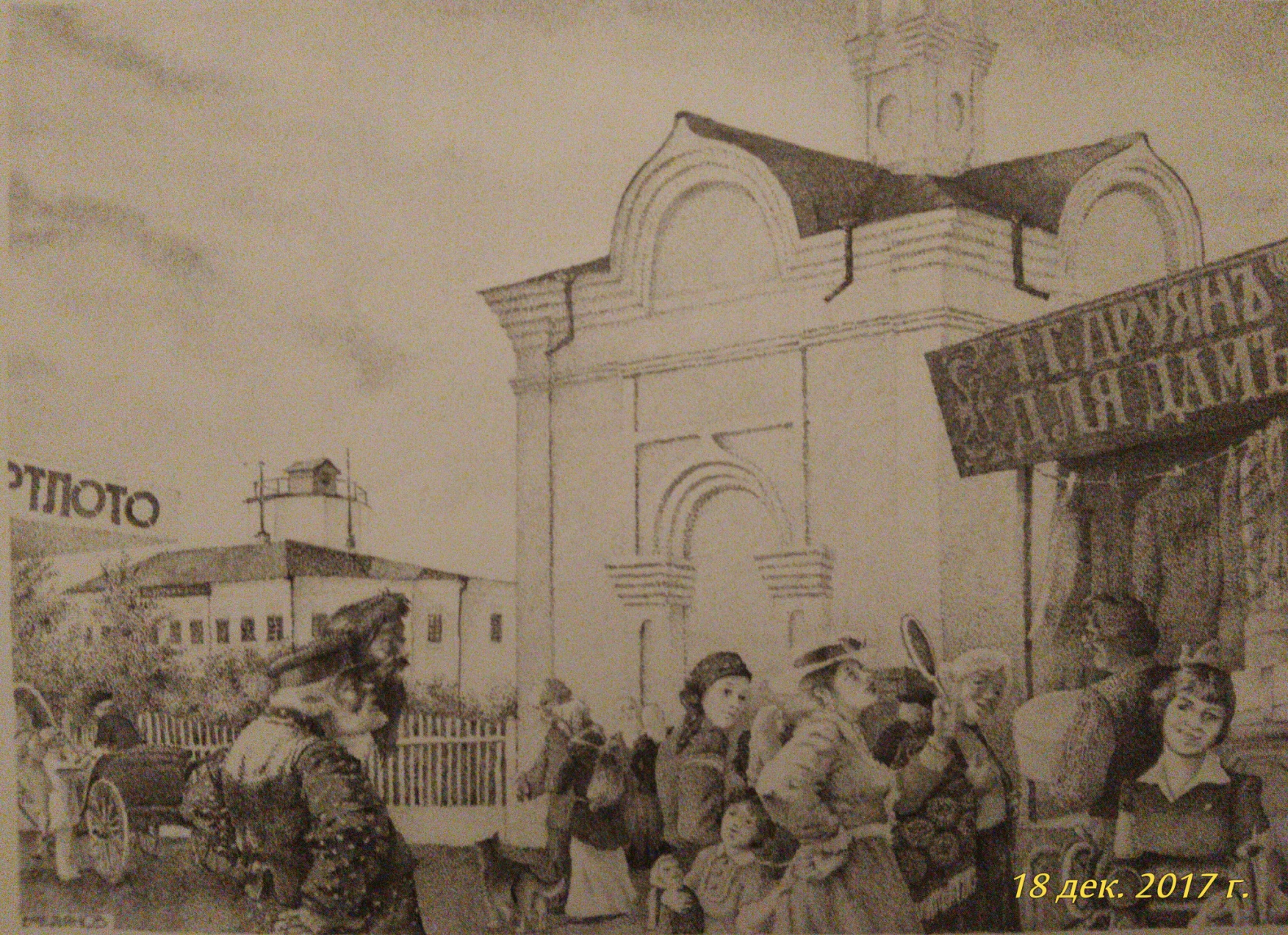 назад
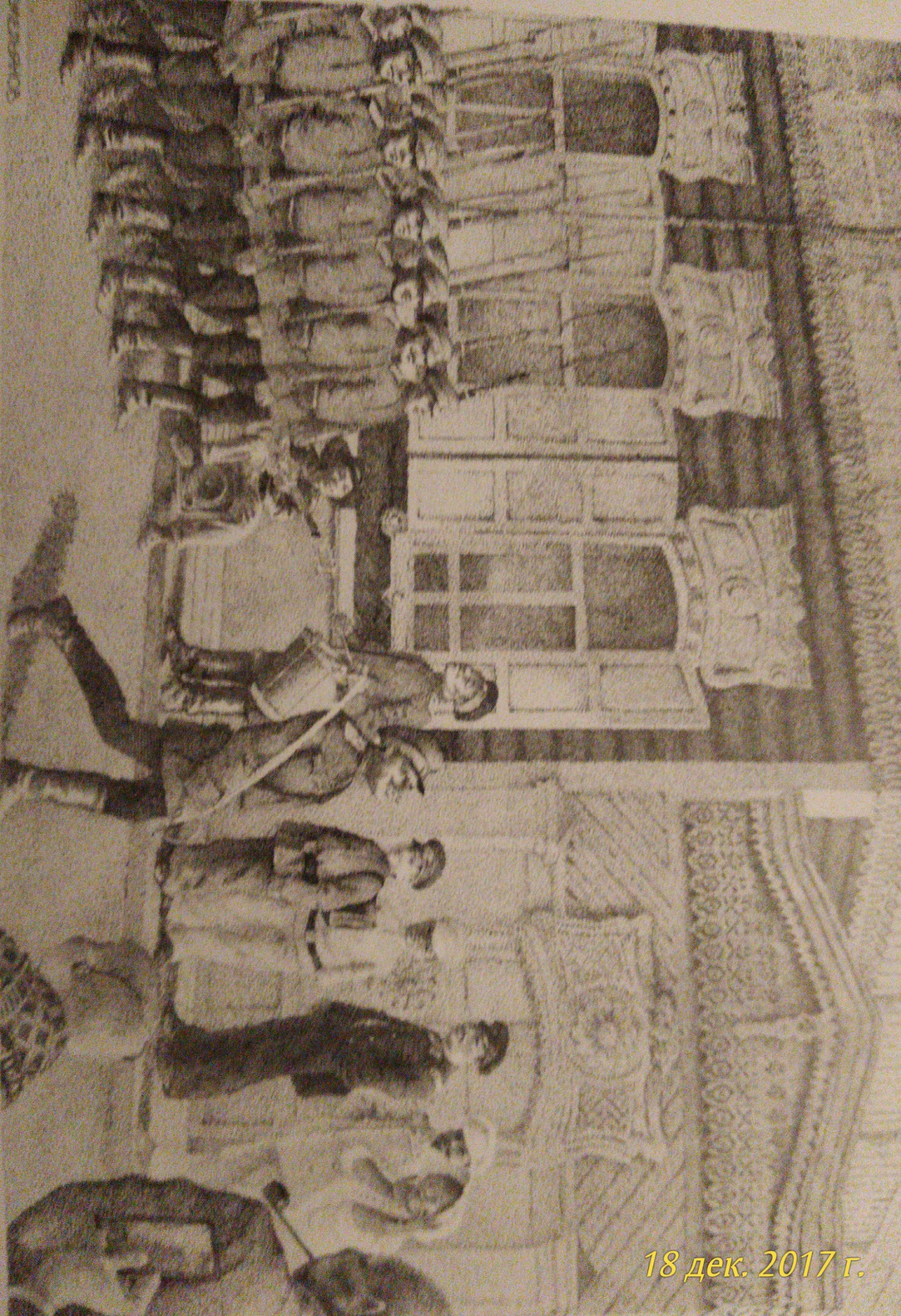 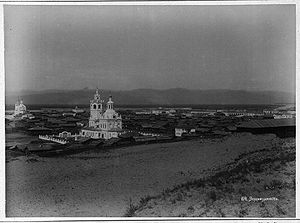 Картина № 3
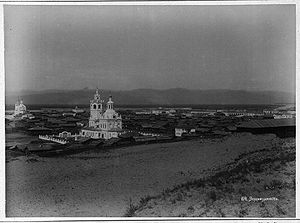 Верхнеудинск  гостеприимный
Найдите и соберите национальный  костюм по описанию
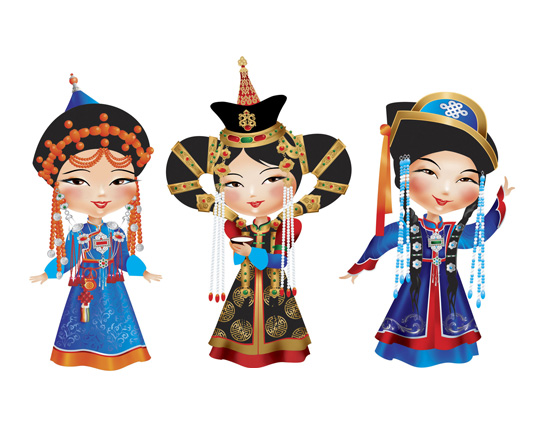 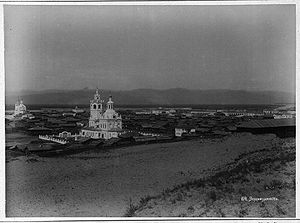 Верхнеудинск  гостеприимный
1. Мужской летний халат бурят…….                               
1. В глубокой пазухе дэгэла бурят держал……
                                   2. Одежда эвенков шилась из шкуры…….                 
                                   2. Зимой эвенки одевали шубу……..
3. Особенности  костюма эвенков связаны……..             
3. Эвенкийский костюм состоял из…….
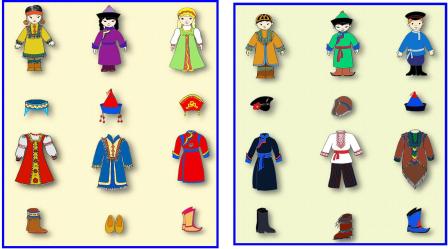 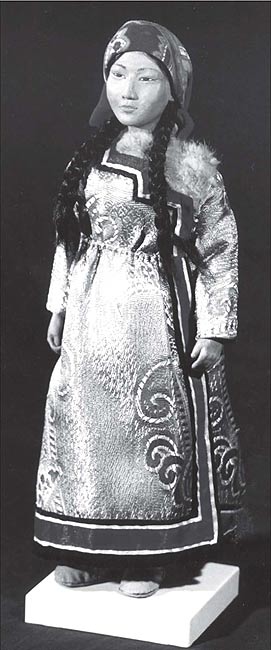 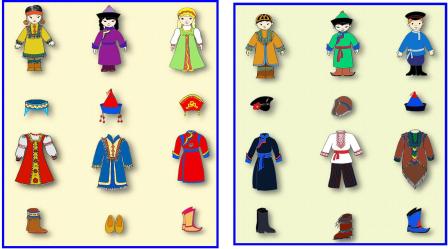 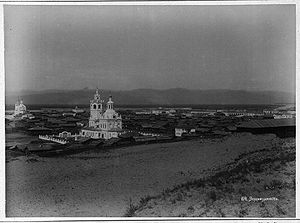 Всему своё место
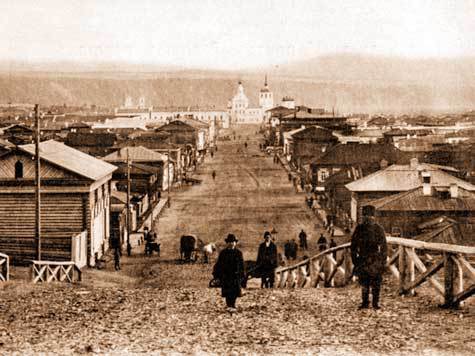 Какие дома преобладали в Верхнеудинске?
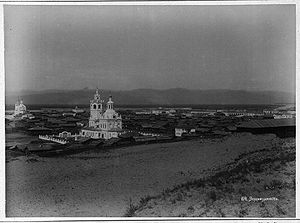 Загадочный предмет
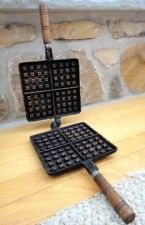 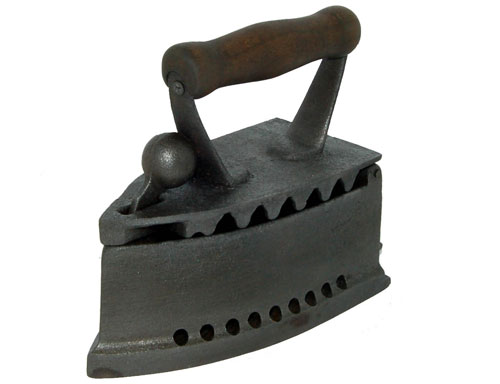 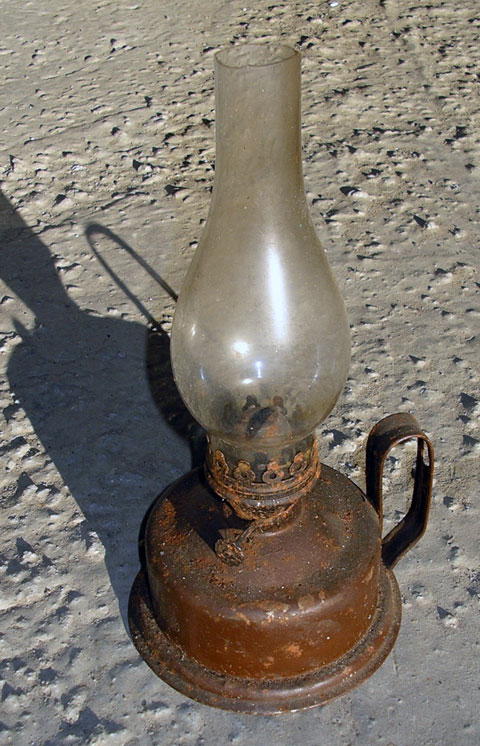 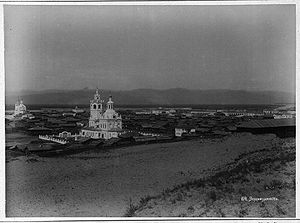 Прием «Три О»
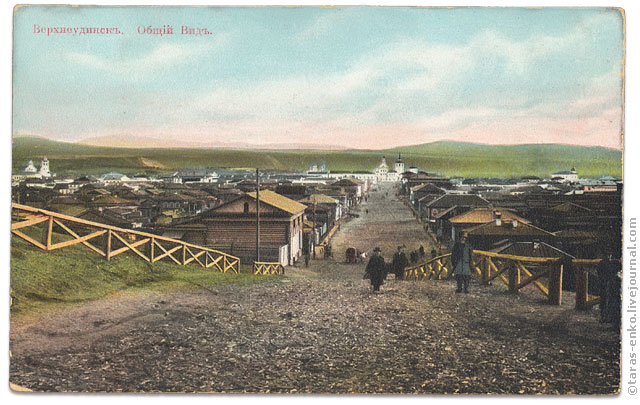 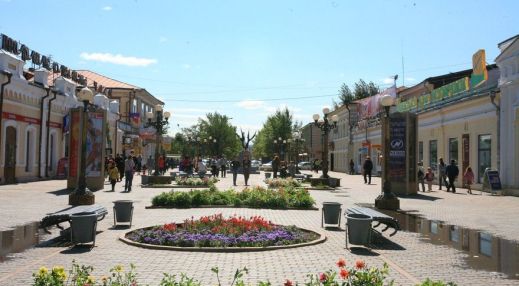